Genres of English Drama
Ceena Jose. K
Assistant Professor  
Department of English
St. Mary’s College, Thrissur
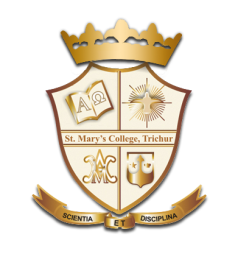 What is Drama?
Drama presents fiction or fact in a form, to be performed in public
It is a composite art, in which the author, actor and all combine to produce the total effect
Broadly divided in to two;
Tragedy 
Comedy
Genresof EnglishDrama,Ceena Jose.K,St.Mary’s College
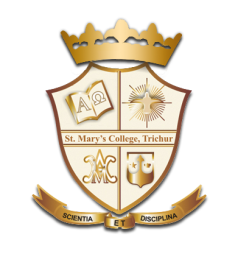 Aristotle’s Contribution
Aristotle, the Greek Philosopher defines the function of Drama, in his Poetics, written in 3335 B.C:-

“ the aim of Drama is to instruct and delight 	
the spectators by the artistic representation 
of human emotions and passions”

				                                            https://www.google.co.in/search?q=aristotle+png+pics
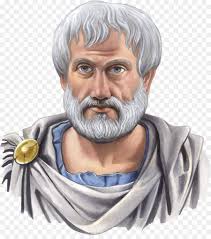 Genresof EnglishDrama,Ceena Jose.K,St.Mary’s College
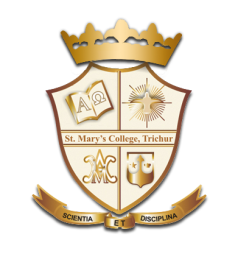 The Genres of Drama
Tragedy
Comedy
Tragi-comedy
Farce
Melodrama
Masque
One- Act Play
Genresof EnglishDrama,Ceena Jose.K,St.Mary’s College
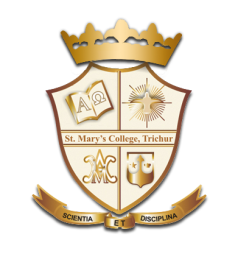 Tragedy
The term originated from, tragoedia meaning goat song
Represented the great deeds of great men
The Greek Tragic hero puts on thick-soled boots called buskin or cothurnus and also they wore masks
The result of tragedy is, catharsis- the purgation of emotions
Major tragedies:
Oedipus Rex by  Sophocles
Dr. Faustus by Christopher Marlowe
Macbeth by Shakespeare, and many more
Genresof EnglishDrama,Ceena Jose.K,St.Mary’s College
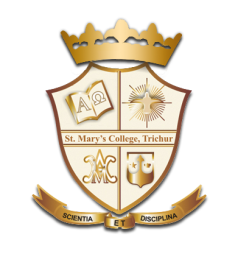 Comedy
Derived from the word komos, meaning reveling band and the verb aeido means to sing
The comic actor wore a light shoe called the Sock, to show his low status
To ridicule human foibles and vices and to correct the manners and conduct
 Major figures: Aristophanes, Menander, Roman Plautus, Terence from the classical period and Shakespeare, Ben Johnson, William Congreve, Wycherly
Genresof EnglishDrama,Ceena Jose.K,St.Mary’s College
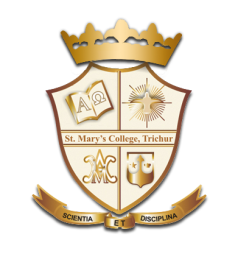 Tragi-comedy
The mixture of tragic and comic elements
Maintains a serious stature that leading to a crisis and concludes happily
The English form of this genre evolved during the reign of James I, under Italian and Spanish influence 
Significant plays:
Amphitryon By Plautus
The Tempest, Cymbeline by Shakespeare
A king and No King by Fletcher
Genresof EnglishDrama,Ceena Jose.K,St.Mary’s College
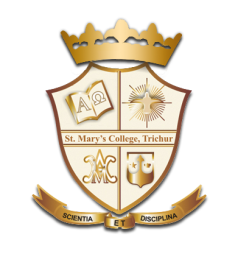 Farce
A light dramatic work, with improbable plot, exaggerated characters and slapstick humours
No moralizing and satirical elements
Create  laughter of the simplest and basic kind, roars rater than smiles
Charlie Chaplin films are modeled on this genre
Significant works:
The Rehearsal by Buckingham
The Private Secretary by Charles Hautry
Charley’s Aunt by Brandon Thomas
Genresof EnglishDrama,Ceena Jose.K,St.Mary’s College
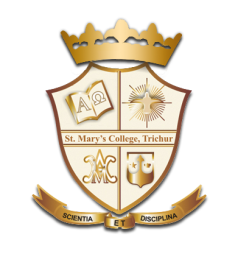 Melodrama
Combination of ‘melo’, meaning music and ‘dran’ meaning drama
A sentimental drama marked by extravagant theatricality and sensational elements and never attains the stature of tragedy
Brings out suspense, terror, sentimentality and other superficial emotions
Significant works:
Spanish Tragedy by Thomas Kyd
Duchess of Malfi by Webster
Genresof EnglishDrama,Ceena Jose.K,St.Mary’s College
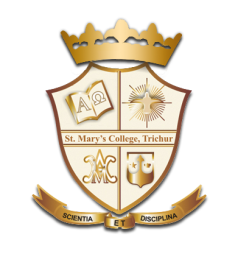 Masque
The origin traced in the folk ceremony known a mummery
Also called ‘’disguisings’
Dramatic entertainment where priority is for spectacle and music
Usually started with a prologue, plot with mythological and allegorical elements and  ended with dance of masked figures, where audience too joined
Major plays:
Comus by Milton
Oberon, Love Freed from Ignorance and Folly by Johnson
Genresof EnglishDrama,Ceena Jose.K,St.Mary’s College
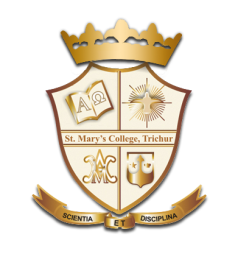 One-Act Play
Also called curtain raiser the action gets completed in a single act
Traced back to the mystery and miracle plays of the middle ages to the growth of Little Theatre Movement in the 19th century
Srtesses on one aspect and Brevity is its soul
Limitted range and restricted canvas
Popular plays:
Riders to the Sea by J.M Synge
The proposal by Anton Chekhov
A Memory of Two Mondays by Arthur Miller
The Monkey’s Paw by W.W. Jacobs
Genresof EnglishDrama,Ceena Jose.K,St.Mary’s College
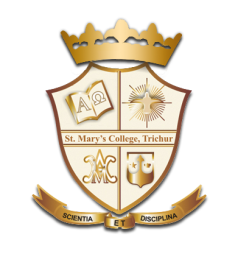 REFERENCE
Sreerekha, N., ed. Reading Drama. Delhi: Oxford University Press, 2015.

Prasad, B., A Background to the Study of English Literature. Delhi: Trinity Press 1999.
Genresof EnglishDrama,Ceena Jose.k,St.Mar’ys College